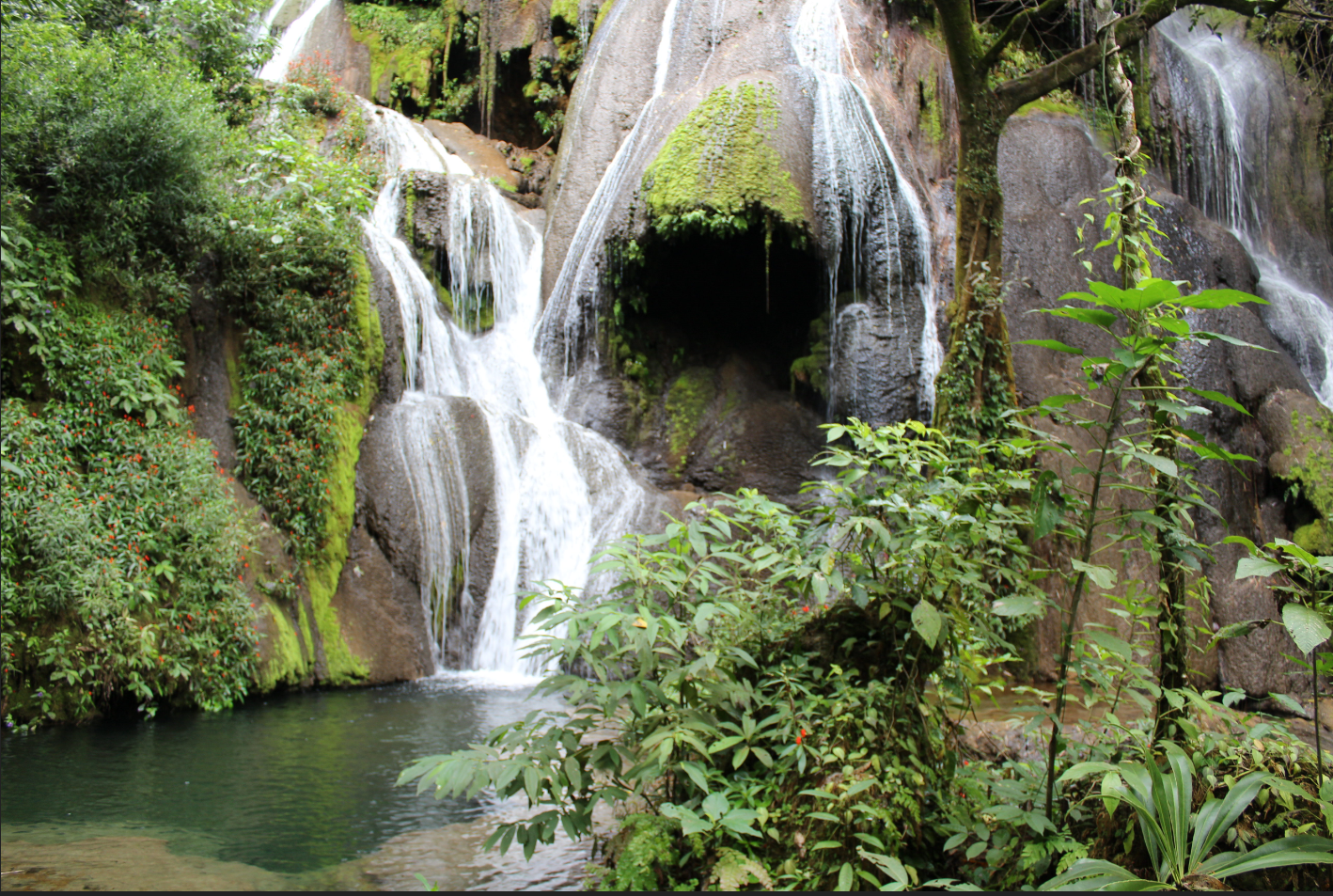 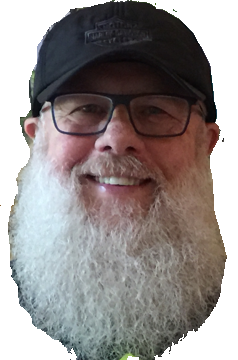 Para uma formação sustentável e que possibilite a empregabilidade, não queira ganhar o peixe, mas aprenda a pescar e amplie sempre sua inteligência se tornando um protagonista da sua sempre inacabada formação!
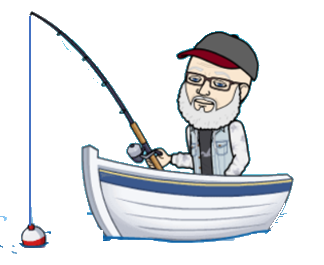 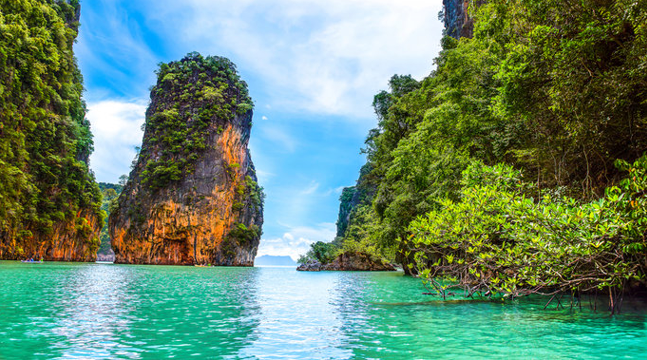 Aula 1 de hidráulica II – problemas propostos
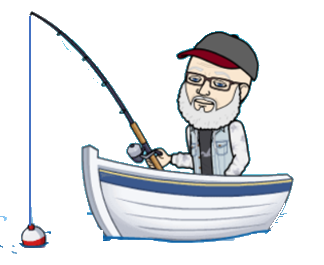 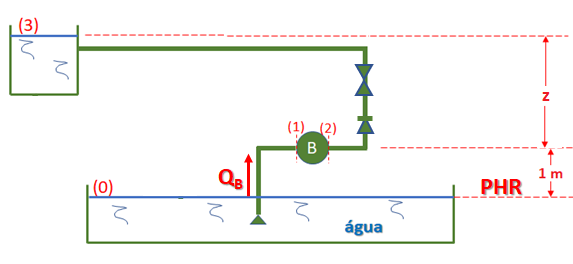 1a Questão: Considerando que a instalação ao lado tem um único diâmetro de aço 40 com diâmetro nominal de 1,5” (Dint = 40,8 mm e A = 13,1 cm²), pede-se:
a velocidade média do escoamento;
a somatória dos comprimentos equivalentes da instalação;
a pressão na entrada da bomba.
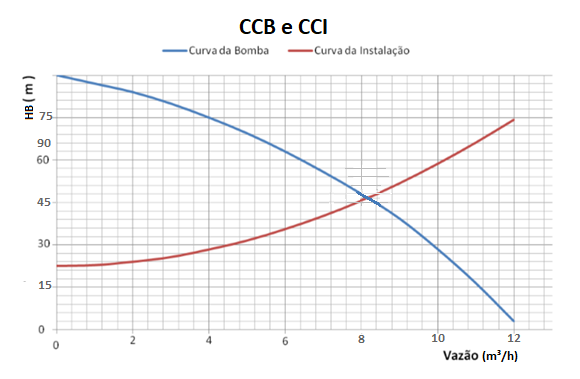 Dados: 
f = 0,025 = constante; L = 183,6 m; g = 9,8 m/s²; gágua = 9783,34 N/m³
Ltotal_aB = 15% do comprimento total da instalação.
Solução no YouTube:
https://youtu.be/A0ujGT41oW0
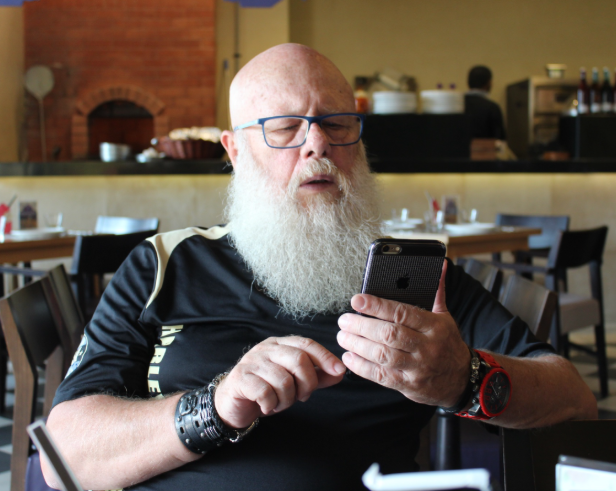 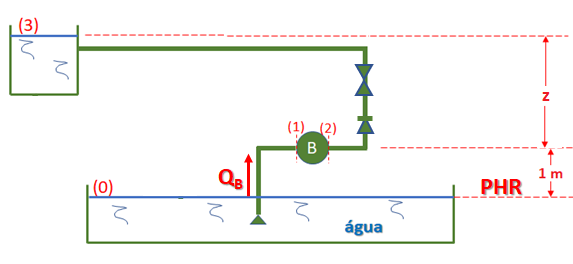 2a Questão: Sabendo-se que o NPSHrequerido é 3,68 m, que a instalação se encontra em um local onde a pressão atmosférica é 700 mmHg e que a pressão absoluta de vapor d´água é 2337 N/m², verifique o fenômeno de cavitação.
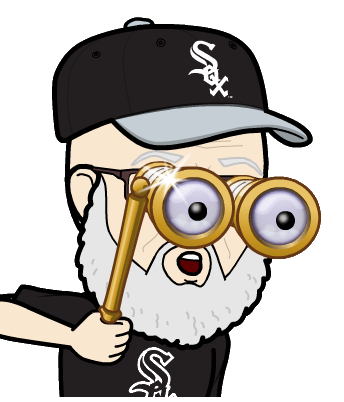 Aí, lembramos que deve existir uma reserva contra a cavitação!
Resolvemos esta segunda questão com alguns dados que foram obtidos na primeira questão!
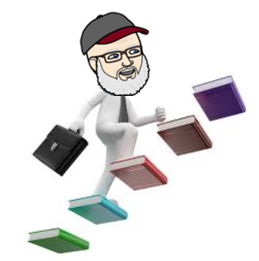 Algumas das consequências da cavitação
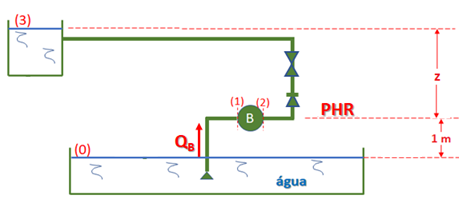 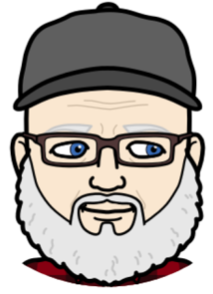 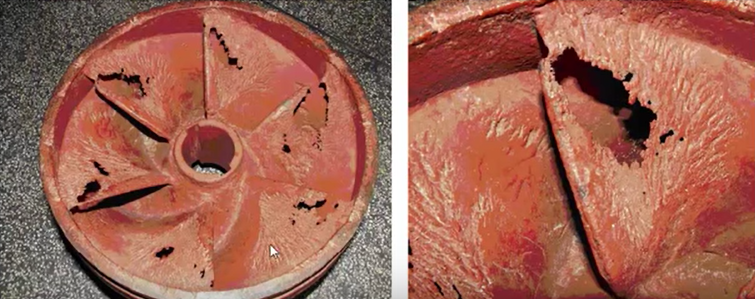 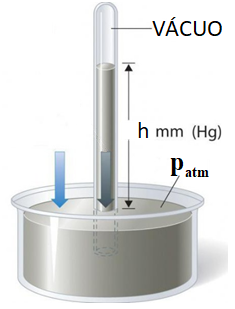 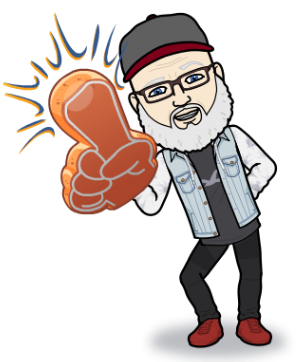 É por isso que devemos evitar a existência desse fenômeno!
Agora é só calcular!
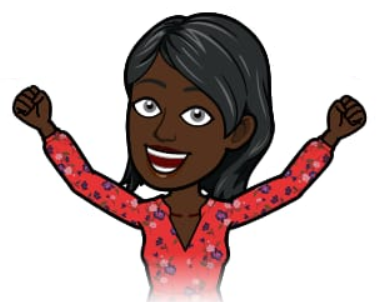 Antes das consequências anteriores
ocorre uma queda brusca de rendimento
e ruídos e vibrações indesejáveis!
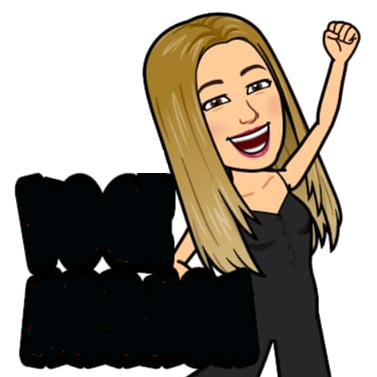 NÃO
CAVITA